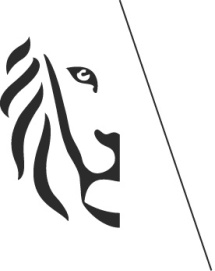 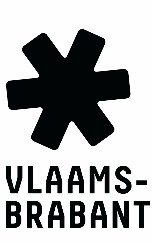 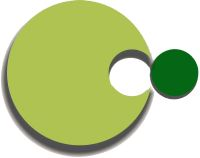 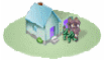 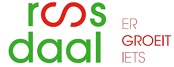 Woonoverleg Roosdaal
maandag 1 april 2019
Woonoverleg Roosdaal 1 april 2019
1
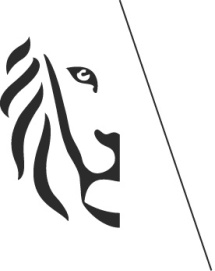 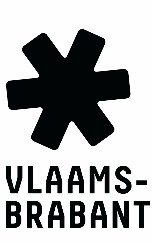 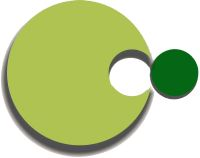 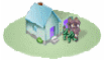 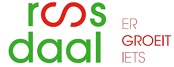 Woonoverleg Roosdaal
Agentschap Wonen Vlaanderen
 Provincie Vlaams-Brabant, dienst wonen
 OCMW Roosdaal
 Gemeente Roosdaal
 ILV Regionaal Woonbeleid Noord-Pajottenland
 SHM Providentia
 SHM Gewestelijke Maatschappij Volkshuisvesting 
 SVK Webra
Woonoverleg Roosdaal 1 april 2019
2
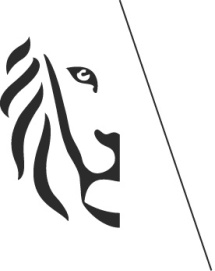 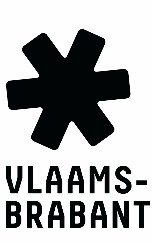 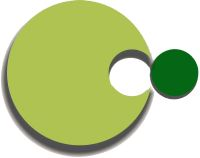 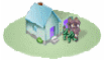 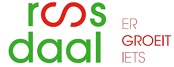 Agenda
Sociale huisvesting: 
SHM 
SVK
Bindend sociaal objectief
OCMW woningen 
Voortgangstoets 
Lokaal toewijzingsreglement
Gemeentelijke acties
Leegstand
Verordening meersgezinswoningen
ILV Regionaal Woonbeleid Noord-Pajottenland
Varia
Woonoverleg Roosdaal 1 april 2019
3
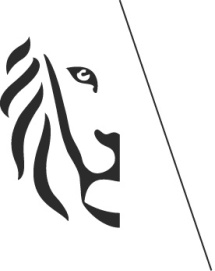 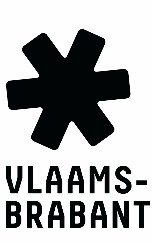 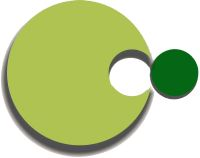 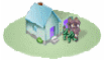 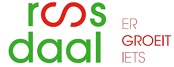 SHM Providentia: wachtlijst
Wachtlijst kandidaten met keuzegemeente Roosdaal
Woonoverleg Roosdaal 1 april 2019
4
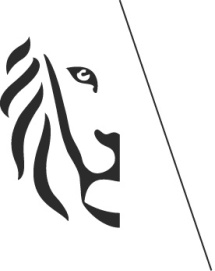 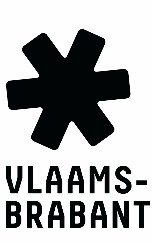 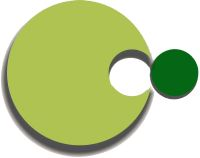 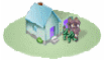 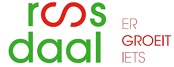 SHM Providentia: wachtlijst
Kandidaat-huurders volgens keuze van type en slaapkamers:
(Bijna iedere kandidaat maakt 2 keuzes)

Appartement en woningen
Woonoverleg Roosdaal 1 april 2019
5
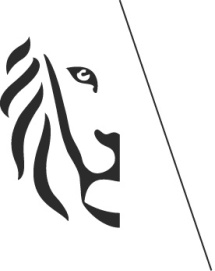 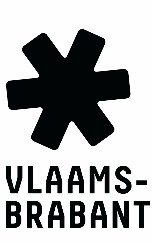 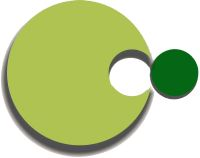 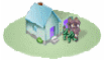 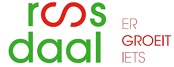 SHM Providentia: wachtlijst
Verhuring in de gemeente Roosdaal: prior sociale huur
Woonoverleg Roosdaal 1 april 2019
6
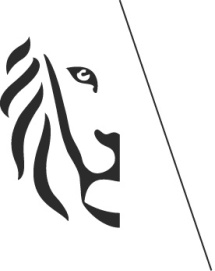 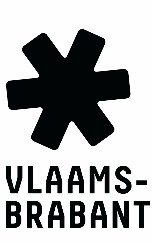 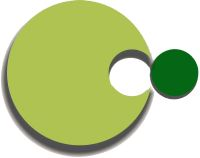 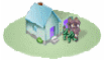 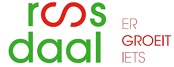 SHM Providentia: geplande projecten
Derrevoortstraat: 16 koopwoningen en 7 huurwoningen 
Lombeekstraat : 6 huurwoningen, afbreken en vervangen door nieuwbouw (hoeveel extra woonentiteiten?)
Borchtlombeek: Abeelstraat: grond is verworven, 25 woonentiteiten: nog geen verdeling koop– huur woningen 
Pamel: Gasthuisstraat 10: 10 bestaande huurwoningen, op korte termijn vervanging (mogelijks verdubbeling)
Hoogstraat (Kattem): Private ontwikkelaars in de omliggende gebieden. Door middel van grondruil, zou een betere sociale mix kunnen gerealiseerd worden. Afwachten voortgang private ontwikkelaars.
Woonoverleg Roosdaal 1 april 2019
7
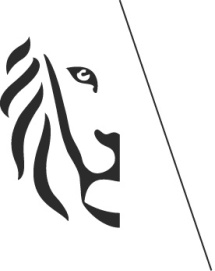 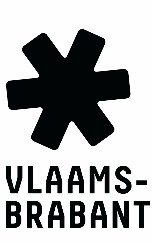 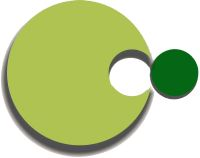 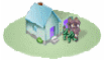 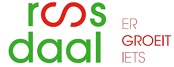 SHM Providentia: renovaties
Steenmeersstraat:	Dakisolatie: 2018
				Dakgoten en regenpijpen worden 				vernieuwd.
Woonoverleg Roosdaal 1 april 2019
8
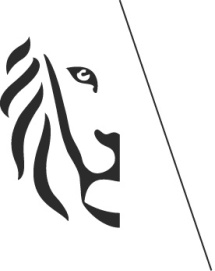 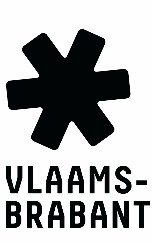 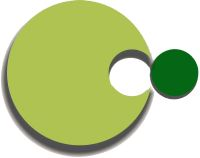 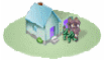 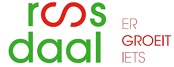 SHM Providentia: koopwoningen
Aantal kandidaten voor koopwoningen: 
 kandidaten: … kandidaten (werkingsgebied Providentia)
 daarvan wonen in Roosdaal: … kandidaten
Woonoverleg Roosdaal 1 april 2019
9
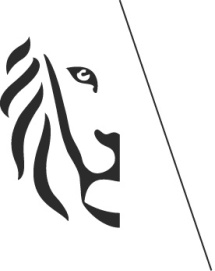 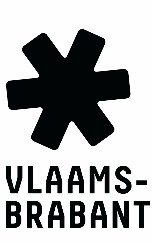 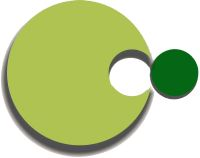 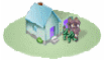 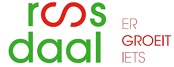 SHM Providentia: bescheiden woonaanbod en versnelde toewijzing
Gemeente en SHM bescheiden woonaanbod realiseren

Hoe staat Providentia tegenover het realiseren van een bescheiden woonaanbod?
	Zou de maatschappij een principieel akkoord aangaan om 	huurwoningen te realiseren op een bepaalde locatie.
	Dit ter informatie voor de subsidieaanvraag.
Versnelde toewijzing:
Kan dit?
Aantal
Hoe werken jullie?
Woonoverleg Roosdaal 1 april 2019
10
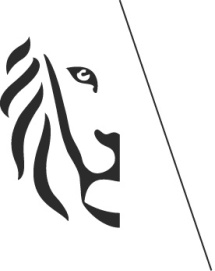 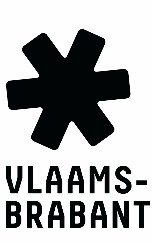 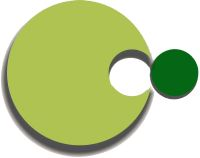 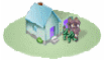 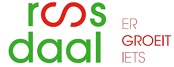 SHM Providentia:  verhuren buiten het sociaal huurstelsel
Is er nog ruimte om woningen buiten het sociaal huurstelsel te verhuren (1%)?
Woonoverleg Roosdaal 1 april 2019
11
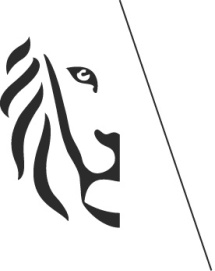 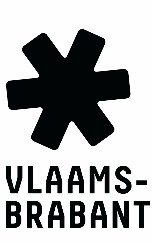 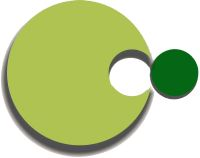 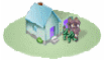 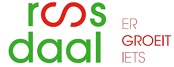 SVK Webra
Woonoverleg Roosdaal 1 april 2019
12
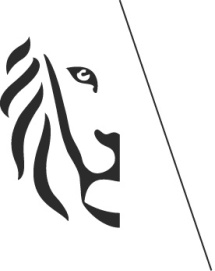 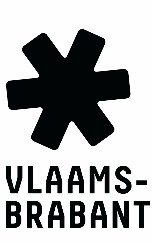 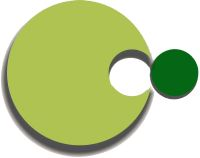 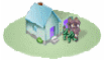 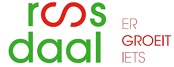 SVK Webra    Specifiek voor kandidaten die Roosdaal als woonplaats voorkeur hebben opgegeven  (appartement en woning)
Woonoverleg Roosdaal 1 april 2019
13
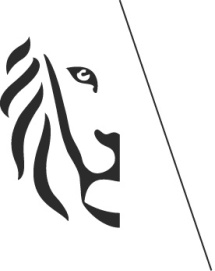 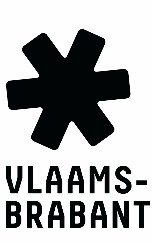 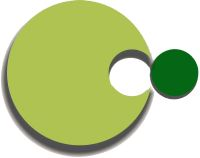 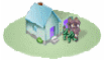 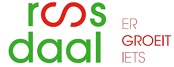 SVK Webra
Woonoverleg Roosdaal 1 april 2019
14
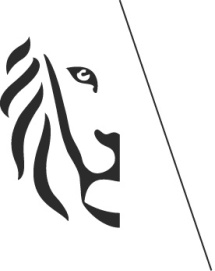 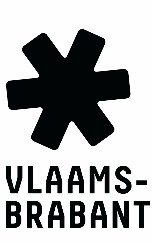 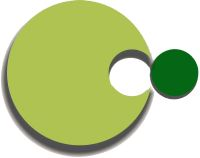 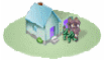 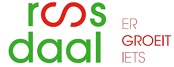 SVK Pro:
Nieuw kader waardoor private investeerders meer gestimuleerd worden om nieuwe woningen te bouwen en aan te bieden aan SVK’s
Toelichting SVK Webra
Zijn er aanvragen geweest voor Roosdaal?
Woonoverleg Roosdaal 1 april 2019
15
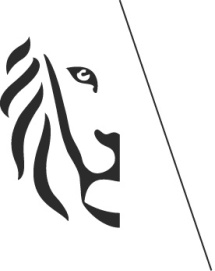 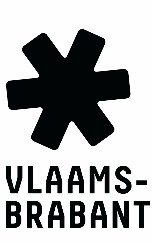 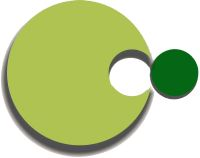 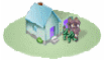 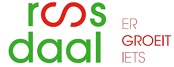 BSO nulmeting
Woonoverleg Roosdaal 1 april 2019
16
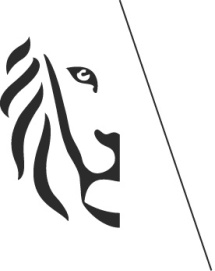 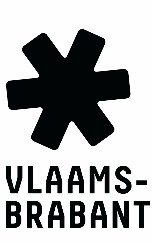 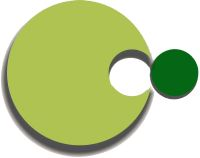 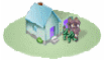 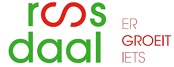 Woningen OCMW en gemeente
Woonoverleg Roosdaal 1 april 2019
17
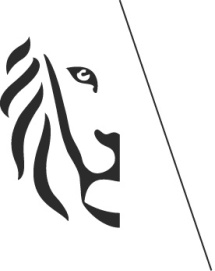 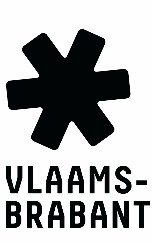 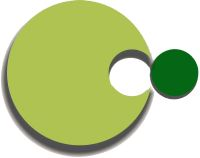 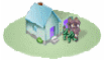 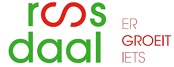 Voortgangstoets
2-jaarlijkse voortgangstoets door Wonen-Vlaanderen
start met een meting van het sociaal woonaanbod
gerealiseerde en geplande sociaal woonaanbod op 31 december 2017 versus het sociaal woonaanbod in de nulmeting
inspanningen van uw gemeente  versus groeipad voor sociale huurwoningen.
Roosdaal categorie 2   opmaak plan van aanpak
Opgemaakt door de ILV
Goedgekeurd CBS 1/10/2018
Doorgestuurd naar de bevoegde instantie 
Verder blijven opvolgen
Woonoverleg Roosdaal 1 april 2019
18
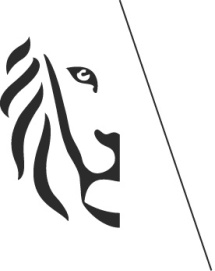 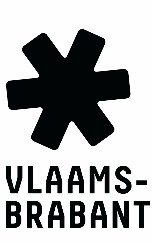 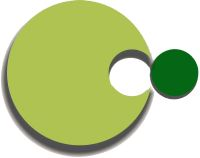 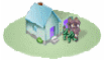 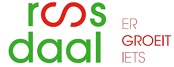 Lokaal toewijzingsreglement
Zowel de gemeenten als de OCMW’s keurden de vernieuwde versie van het lokaal toewijzingsreglement goed.
SVK Webra werd uitgesloten uit het vernieuwde reglement. 
Het volledige document wordt opgestuurd naar Wonen Vlaanderen
Woonoverleg Roosdaal 1 april 2019
19
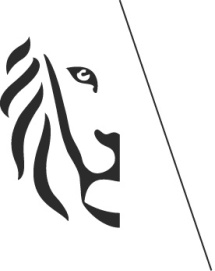 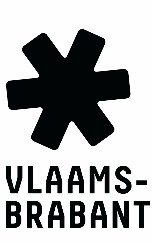 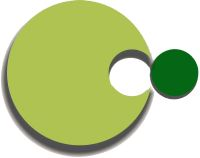 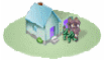 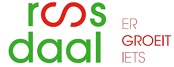 Gemeentelijke acties
Leegstand
Vandaag staan 97 woningen in het leegstandsregister
44 hiervan kregen een vrijstelling
Het gemeentelijk leegstandsreglement wordt herwerkt.
Woonoverleg Roosdaal 1 april 2019
20
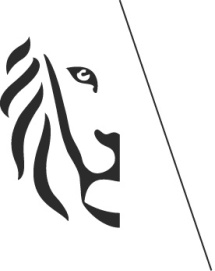 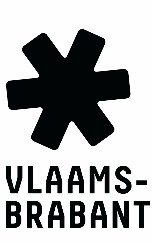 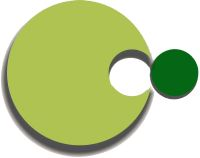 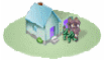 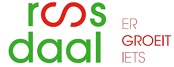 Verordening meergezinswoningen
Hoever staat het met de afbakening van de gebieden?
Zijn er plannen om deze verordening opnieuw te agenderen op het cbs?
Woonoverleg Roosdaal 1 april 2019
21
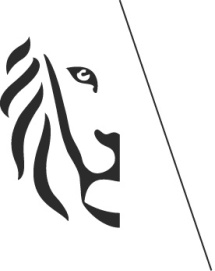 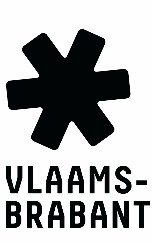 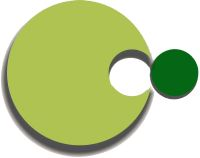 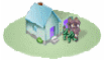 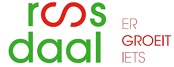 ILV Regionaal Woonbeleid Noord-Pajottenland
Subsidieaanvraag 2020 – 2025
Principieel akkoord tot verlenging en akkoord tot uitwerken subsidieaanvraag: CBS (na beheerscomité 20/3)
Uitwerken subsidieaanvraag 
Algemeen directeurs: activiteiten bespreken
Verkennend overleg Wonen Vlaanderen: 6 mei 2019
GR en OCMW-raad: Goedkeuring subsidieaanvraag 
Subsidieaanvraag indienen voor 30 juni 2019
Nasturen GR beslissingen kan (juli en augustus)
Woonoverleg Roosdaal 1 april 2019
22
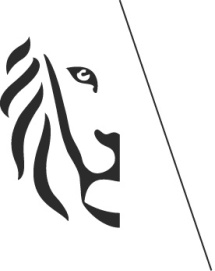 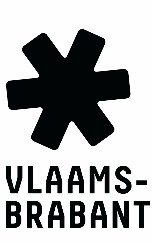 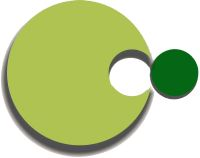 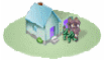 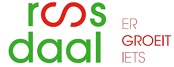 ILV Regionaal Woonbeleid Noord-Pajottenland
Woonoverleg Roosdaal 1 april 2019
23
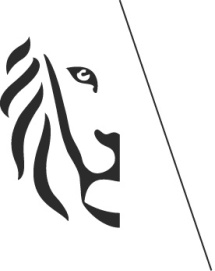 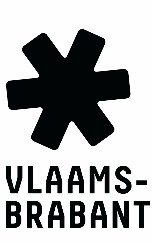 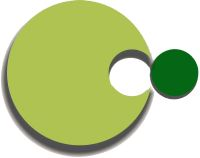 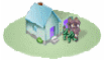 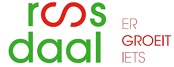 ILV Regionaal Woonbeleid Noord-Pajottenland
Vlaamse premies
Woonoverleg Roosdaal 1 april 2019
24
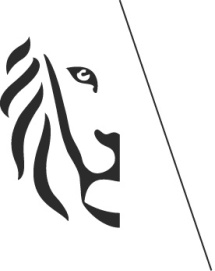 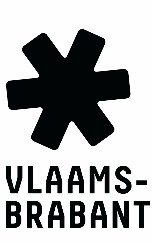 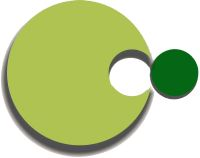 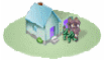 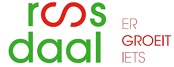 ILV Regionaal Woonbeleid Noord-Pajottenland
Afgelopen activiteiten:
		28/02/2019: Roosdaal: overleg woonkwaliteit
		26/03/2019: overleg nood-en doorgangswoningen OCMW
Toekomstige activiteiten voorjaar 2019
		04/04/2019: stuurgroep: Roosdaal 
		Aanwezigheid van het schepencollege is noodzakelijk!!!!!
Woonoverleg Roosdaal 1 april 2019
25
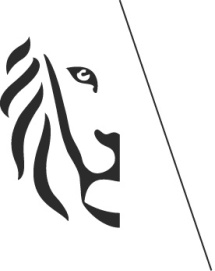 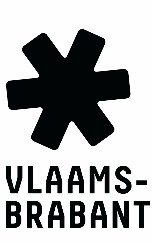 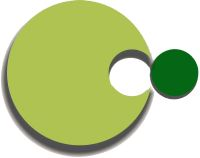 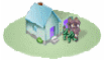 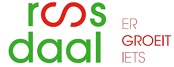 Dank voor uw aandacht
Datum volgende woonoverleg
Woonoverleg Roosdaal 1 april 2019
26